APPROVAZIONE DELL’ORDINE DEL GIORNO DELLA SEDUTA
PR VALLE D’AOSTA FESR 2021-2027
Comitato di Sorveglianza 
Aosta, 27 novembre 2024
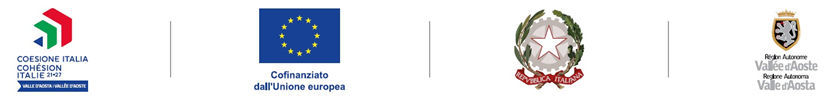 ORDINE DEL GIORNO – SEDUTA CDS 27 NOVEMBRE 2024
Intervento introduttivo da parte del Presidente del Comitato, dell’Autorità di gestione, dell’Autorità nazionale e della Commissione europea;
Approvazione dell’ordine del giorno della seduta;
Aggiornamento dei componenti del Comitato di Sorveglianza e del regolamento interno.

Programma regionale FESR 2021/27
4. Informativa sullo stato di avanzamento del PR Valle d’Aosta FESR 2021-2027:
4.a. interventi avviati; 
4.b. informativa sulle operazioni pianificate di importanza strategica;
4.c. avanzamento spesa e prospettive di interventi nel 2025.
5. Informativa sulle attività volte alla predisposizione del riesame intermedio, ai sensi dell’art. 18 del reg. (UE) 2021/1060;
6. Informativa del Punto di contatto per la Carta dei diritti fondamentali dell’UE;
7. Valutazione: avanzamento delle attività;
8. Coordinamento Programma con Programmi nazionali, PNRR e altri fondi europei;
9. Attività di audit;
10. Comunicazione:
10.a. informativa sulla Strategia unitaria di comunicazione della Politica regionale di sviluppo 2021/27; 
10.b. informativa sulle attività di comunicazione del PR Valle d’Aosta FESR 2021-2027.

Programma Operativo FESR 2014/20
11. Informativa in tema di:
11.a. attività volte alla chiusura del Programma;
11.b. attività di audit;
11.c. attuazione della strategia di comunicazione.

12. Varie ed eventuali.
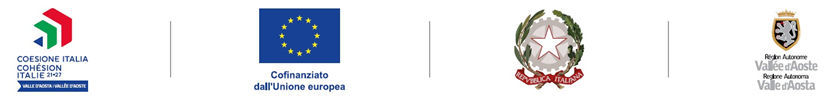